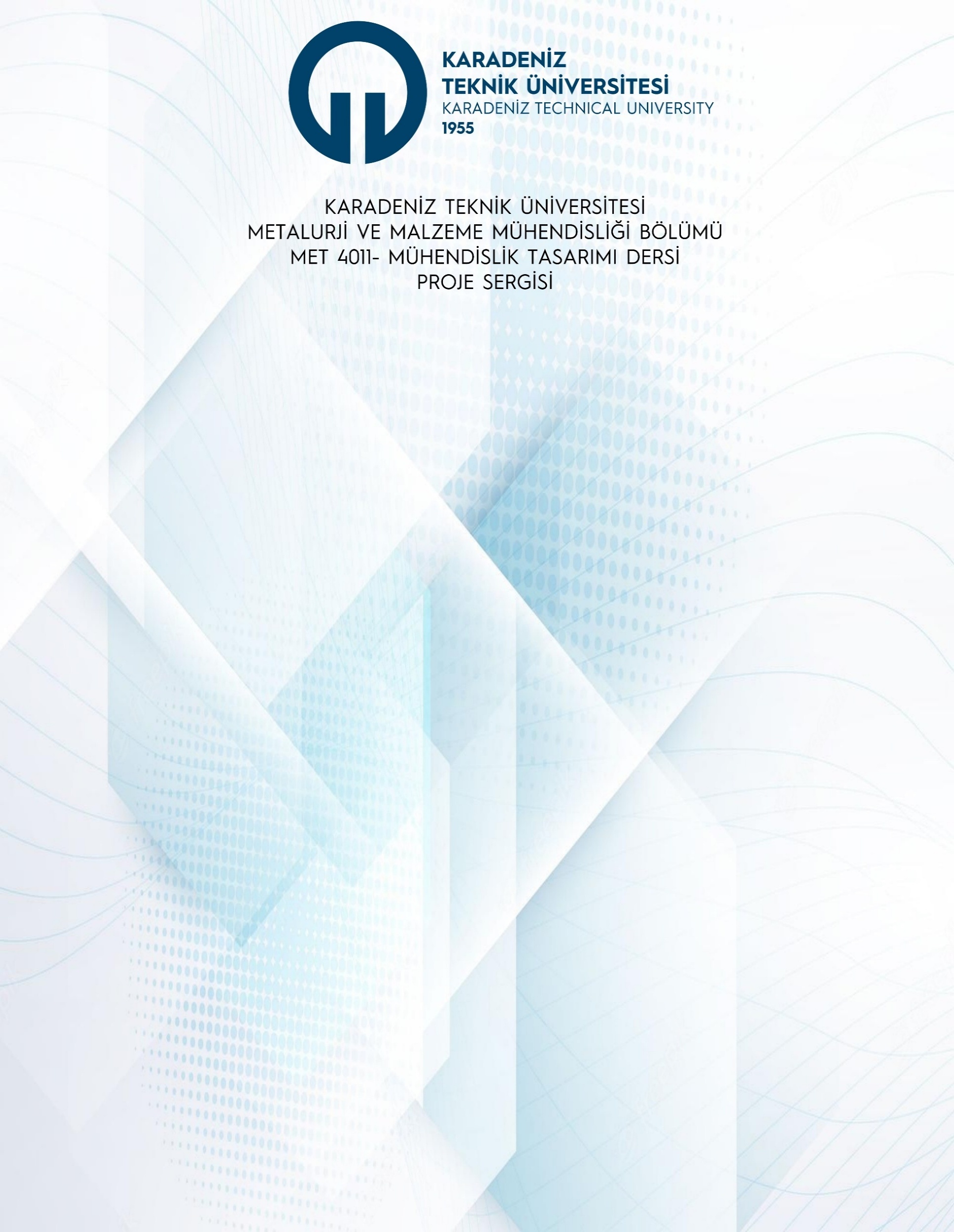 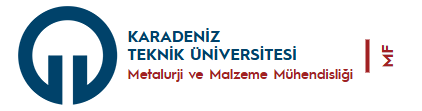 2024-2025 EĞİTİM-ÖĞRETİM DÖNEMİ
GELENEKSEL PROJE PAZARI ETKİNLİĞİ
PROJE BAŞLIĞI BURAYA YAZILACAK (72nk)
PROJE EKİBİ BURAYA YAZILACAK (48 nk)
SONUÇLAR
ÖZET
BU BÖLÜMDE PROJE KAPSAMINDA ELDE EDİLEN SONUÇLAR PAYLAŞILACAKTIR. GEREKİYORSA GÖRSELLER DE EKLENEBİLİR.
BU BÖLÜM TOPLAMDA 100 KELİMEYİ GEÇMEYECEK ŞEKİLDE HAZIRLANMALIDIR: METİN BÜYÜKLÜĞÜ 32 PUNTO OLACAKTIR. YAZI TİPİ Hurme Geometric Sans 1 olacaktır.
AMAÇ/ÖZGÜN DEĞER
BU BÖLÜM TOPLAMDA 100 KELİMEYİ GEÇMEYECEK ŞEKİLDE HAZIRLANMALIDIR: METİN BÜYÜKLÜĞÜ 32 PUNTO OLACAKTIR. YAZI TİPİ Hurme Geometric Sans 1 olacaktır.
DESTEK ALINAN KURULUŞ/KURULUŞLAR
Bu bölümde TÜBİTAK, TUSAŞ, KTÜ BAP gibi projenin yürütülmesi için destekleyen kurum ya da kurumların bilgileri paylaşılacak ve ilgili kurumlara teşekkür edilecektir.
KAYNAKLAR
KAYNAKLAR BURAYA YAZILABİLİR (18 PUNTO).